a. Pour ou contre le droit de vote?
2ème année
1. Les ados, le droit de vote et l’engagement politique
b. Les ados et l’engagement politique- motivés ou démotivés?
c. Quel avenir pour la politique?
a. Le pouvoir des syndicats
Thème 2: Les Aspects de la Vie Politique dans les Pays Francophones
2. Manifestations, grèves- à qui le pouvoir?
b. Manifestations et grèves- sont-elles efficaces?
c. Attitudes différentes envers ces tensions politiques
a. Solutions politiques à la question de l’immigration
3: La politique et l’immigration
b. L’immigration et les partis politiques
c. L’engagement politique chez les immigrés
Les objectifs:
Difficile: 
Les connaissances: identifier les problèmes liés à l’immigration
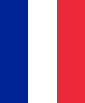 Plus difficile:
L’application: relever des informations spécifiques sur les clandestins et les réfugiés
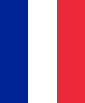 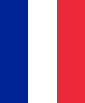 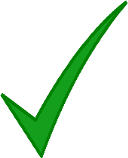 Le plus difficile:
L’analyse: Comparer l’opinion des français sur ces problèmes à sa propre opinion
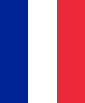 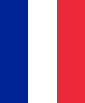 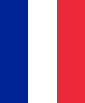 Pour commencer:
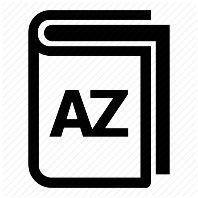 Réfléchissez aux problèmes qui pourraient être liés à l’immigration et complétez le diagramme
Les problèmes liés à l’immigration
Pour commencer:
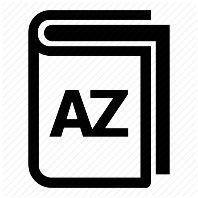 Les réponses possibles
L’immigration clandestine
Les difficultés d’intégration
Les problèmes liés à l’immigration
La xénophobie
 le racisme
La crise des réfugiés
L’exploitation
La Jungle de Calais
Regardez la vidéo et répondez aux questions         ou
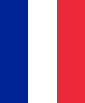 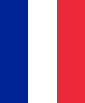 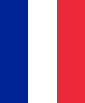 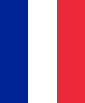 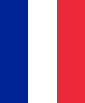 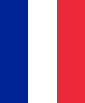 La Jungle de Calais
Les réponses possibles
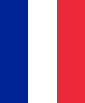 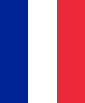 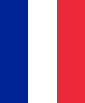 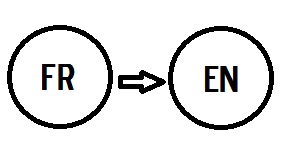 Traduisez le passage en anglais
Ils sont des milliers à vivre en Europe sans papiers. Ils arrivent des quatre coins du monde, tous à la recherche d’une  meilleure vie. Chaouki vient d’arriver de Tunisie. Une des priorités de chaque clandestin est de trouver du travail au noir pour subvenir à ses besoins. Une tâche qui ne s’avère pas simple car rares sont les employeurs qui osent embaucher un sans-papiers. Toutefois, Chaouki est parvenu à se faire embaucher dans un restaurant. Pourtant chaque fois qu’il s’y rend, il y va avec une peur au ventre: se faire arrêter.
[Speaker Notes: Markscheme in folder2]
Réponses
They are thousands to live in Europe without papers. They come from all over the world, all looking for a better life. Chaouki has just arrived from Tunisia. One of the priorities of each clandestine / illegal immigrant is to find work in the dark to support themselves. A task that is not easy because few employers dare to hire a sans-papier. However, Chaouki managed to get hired in a restaurant. Yet every time he goes there, he comes with a fear in his belly: to be arrested.
L’exploitation des immigrés (feuille d’exercice)
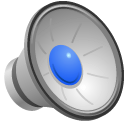 Écoutez le passage et cochez les mots lorsque vous les entendez
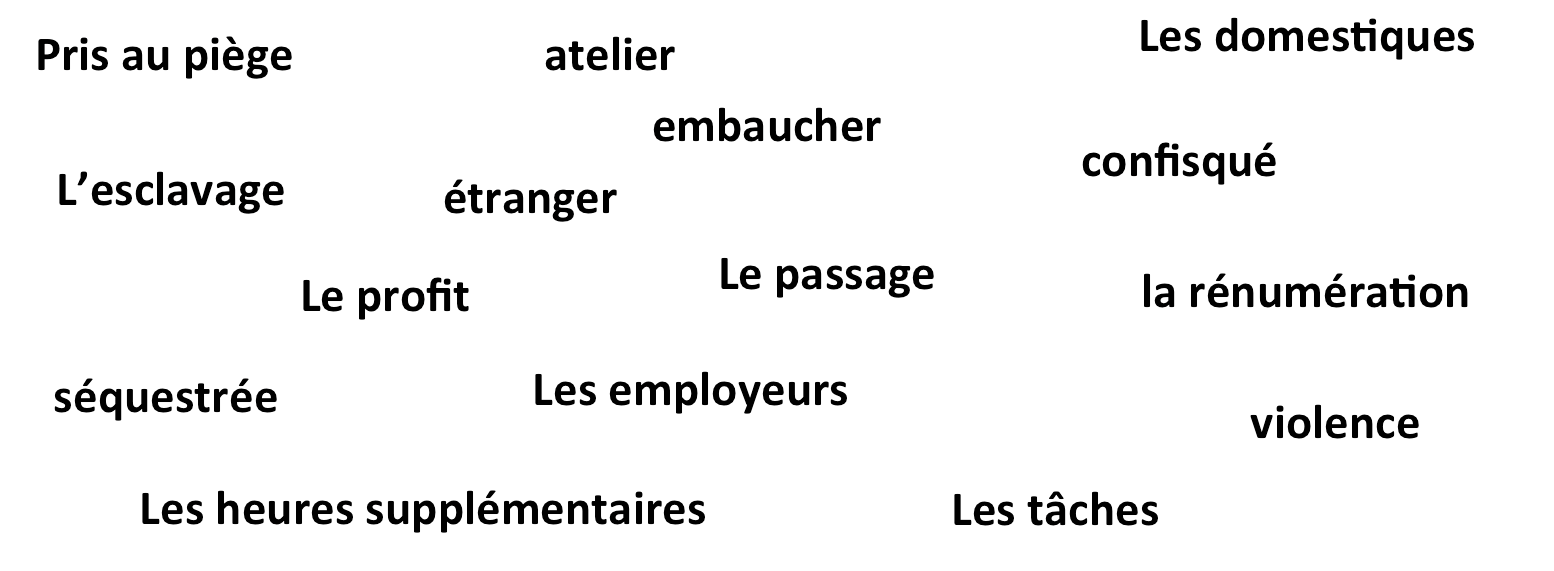 Utilisez un dictionnaire et cherchez les mots que vous ne connaissez pas
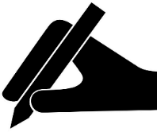 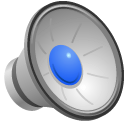 L’exploitation des immigrés(feuille d’exercice)
Réécoutez le passage. Écrivez en français et en phrases complètes un paragraphe de 90 mots au maximum où vous résumez ce que vous avez compris selon les points suivants:
La raison pour laquelle les sans-papiers sont pris au piège (1 détail)
Les conditions de travail des sans-papiers chez Buffalo Grill (2 détails)
Le mauvais traitement des centaines de femmes asiatiques et africaines mentionnées (4 détails)
Attention! Il y a 5 points supplémentaires pour la qualité de votre langue. Essayez donc d’utiliser vos propres mots autant que possible.
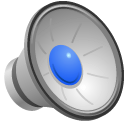 L’exploitation des immigrés
Utilisez la transcription pour corrigez et améliorer votre paragraphe si nécessaire
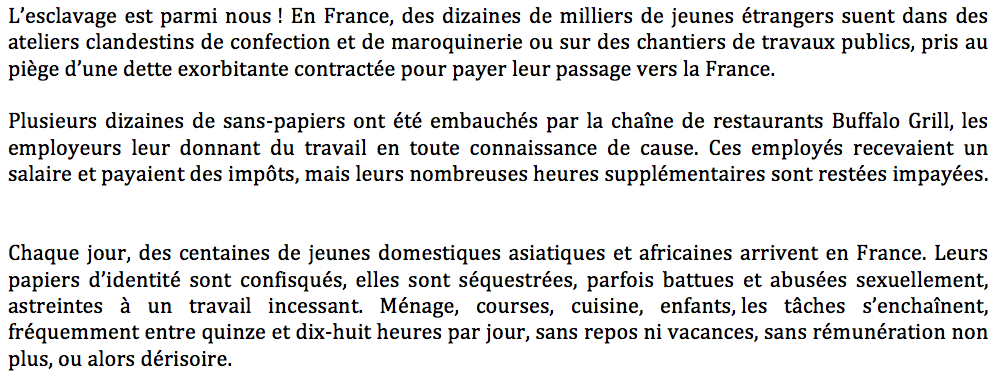 Attention à votre grammaire!!!
La crise des réfugiés
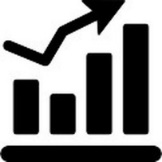 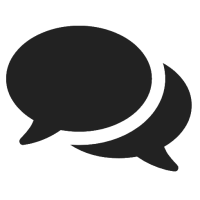 Que pouvez-vous dire sur la crise des réfugiés?



D’après les statistiques, quelle est l’opinion des français en ce qui concerne les migrants de Syrie?



Et vous? Qu’en pensez-vous?
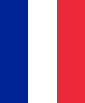 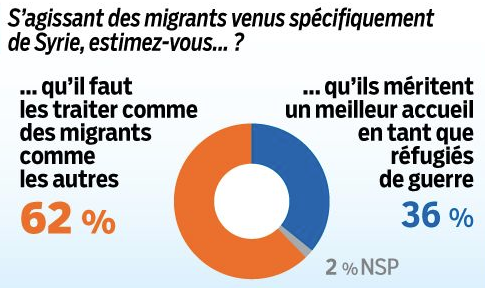 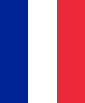 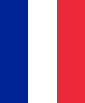 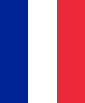 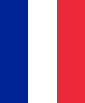 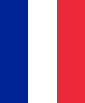 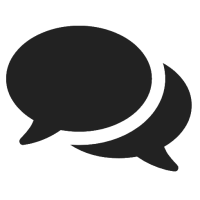 Aylan Kurdi
Début septembre, une embarcation a sombré et douze migrants cherchant à fuir le conflit en Syrie sont morts noyés. Parmi eux, Aylan Kurdi, âgé de 3 ans.

Contrairement aux autres pays, en France, la plupart des journaux n'ont pas publié la photo dès les premières heures de la matinée, et ont ensuite choisi de publier celle ou le garde- côte porte l’enfant. Jean-Marie Charon, spécialiste des médias, a expliqué qu’il s’agissait «d'une question de traditions journalistiques et culturelles considérant que les photos de l’enfant mort étaient trop dures.»
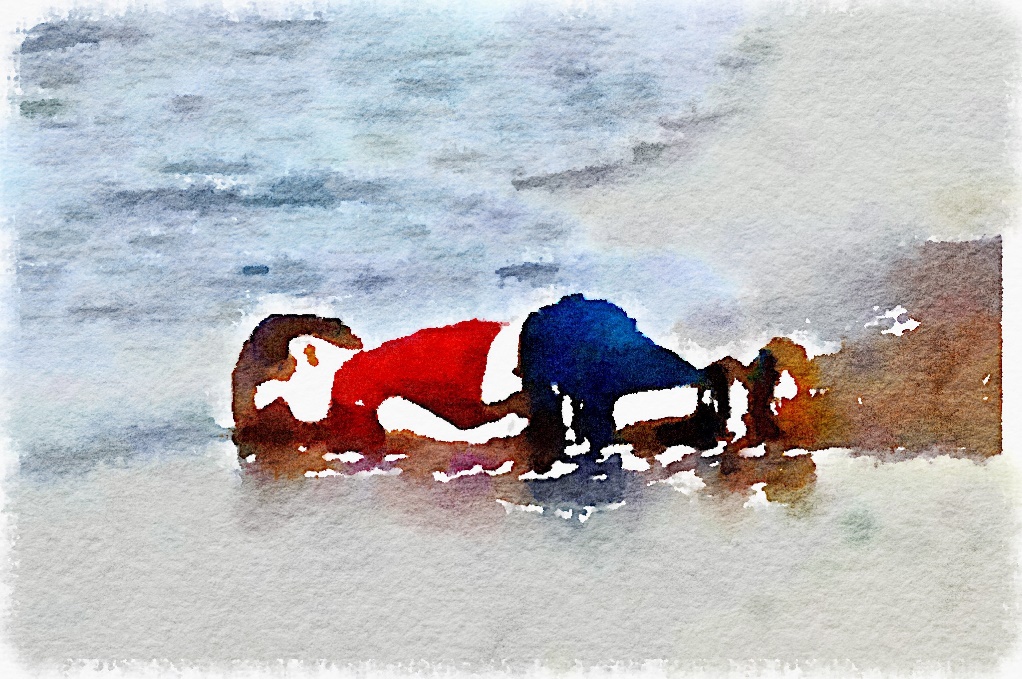 Questions:

Qu’apprend-on sur cette carte?
Comment réagissez-vous aux informations qui sont données ici?
Est-ce qu’un pays devraient être juridiquement obligé d’accueillir des réfugiés?
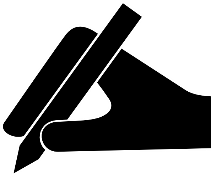 Répondez aux questions dans les cahiers
La France est-elle un pays d’immigration? Pourquoi (pas)?

Quelles idées reçues a-t-on sur l’immigration en France? Sont-elles vraies?


Existe-t-il des problèmes liés à l’immigration? Lesquels?

Quelle est la situation en France en ce qui concerne l’immigration illégale?


Selon ce que vous en savez, comment les français réagissent-ils à la crise des réfugiés?

Est-ce qu’un pays devraient être juridiquement obligé d’accueillir des réfugiés?
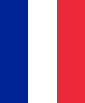 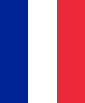 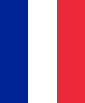 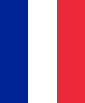 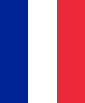 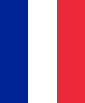